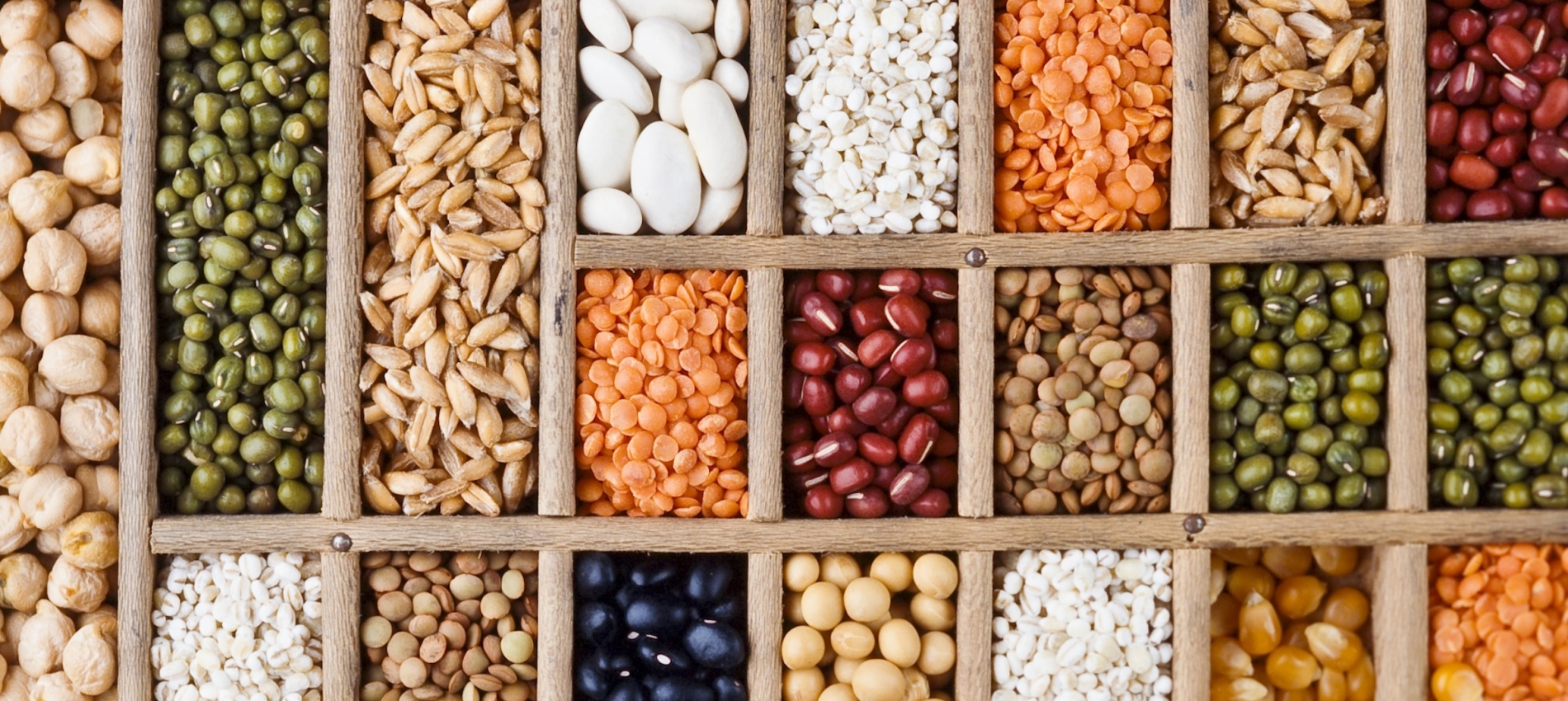 স্বাগতম
শিক্ষক পরিচিতি
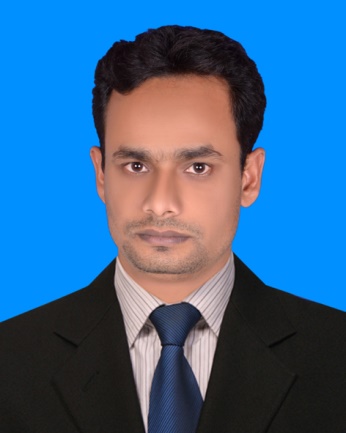 মোঃ আবুল হাশেম
বিএসসি (অনার্স), এমএসসি (প্রাণিবিদ্যা)
সহকারি শিক্ষক
ছদাহা কেঁওচিয়া উচ্চ বিদ্যালয়
সাতকানিয়া, চট্টগ্রাম।
ইনডেক্স নং - ১১৪৪৯৩৯
ই-মেইলঃ m.a.hasem7181@gmail.com
মোবাইল নং- ০১৭১৭৫৩৮৩১০
শ্রেণি: অষ্টম
  বিষয়: বিজ্ঞান
অধ্যায়: চতুর্থ
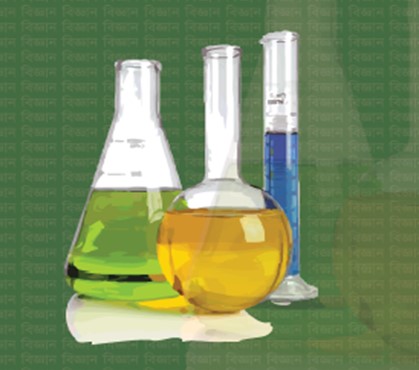 ছবিতে কী দেখছ?
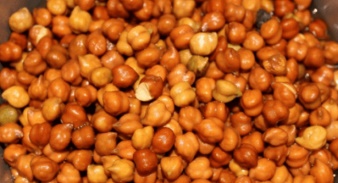 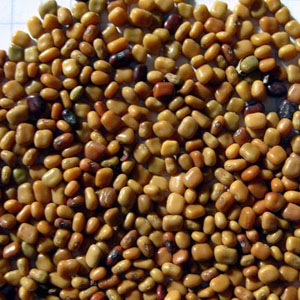 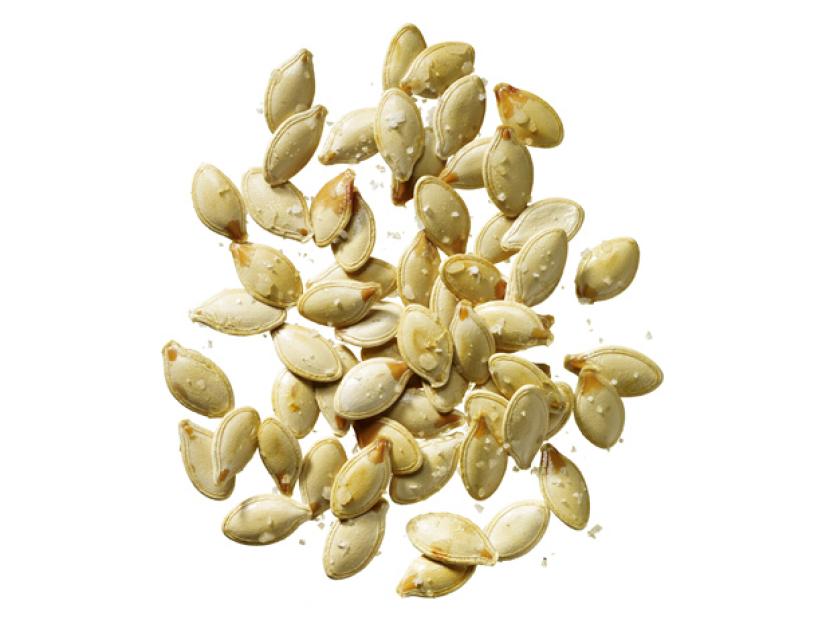 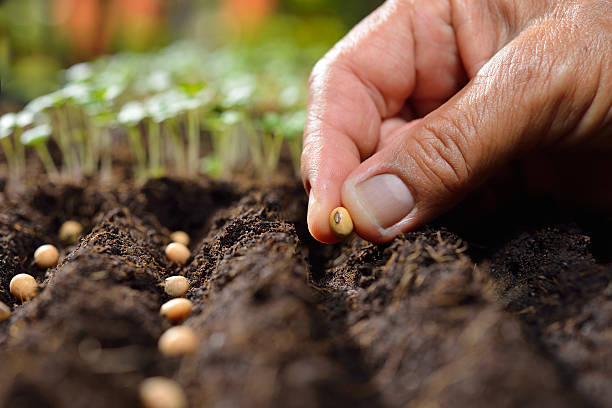 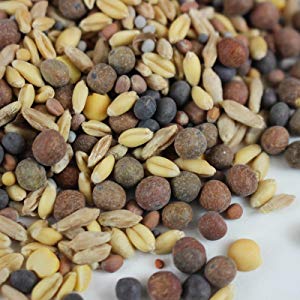 বীজের গঠন ও অঙ্কুরোদগম
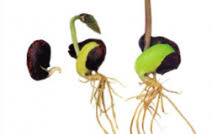 শিখনফল
এই  পাঠ শেষে শিক্ষার্থীরা…
১। বীজের বিভিন্ন অংশ চিহ্নিত করতে পারবে;
২। বীজের অঙ্কুরোদগমের প্রকারভেদ করতে পারবে;
৩। ছোলা বীজের অঙ্কুরোদগম প্রক্রিয়া ব্যাখ্যা করতে পারবে ।
ছোলা জীবের গঠন
ডিম্বক রন্ধ্র
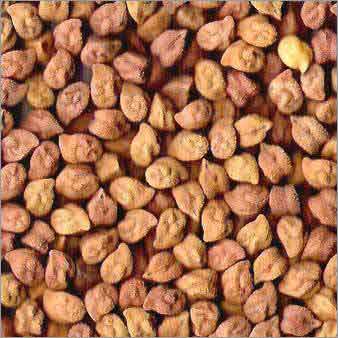 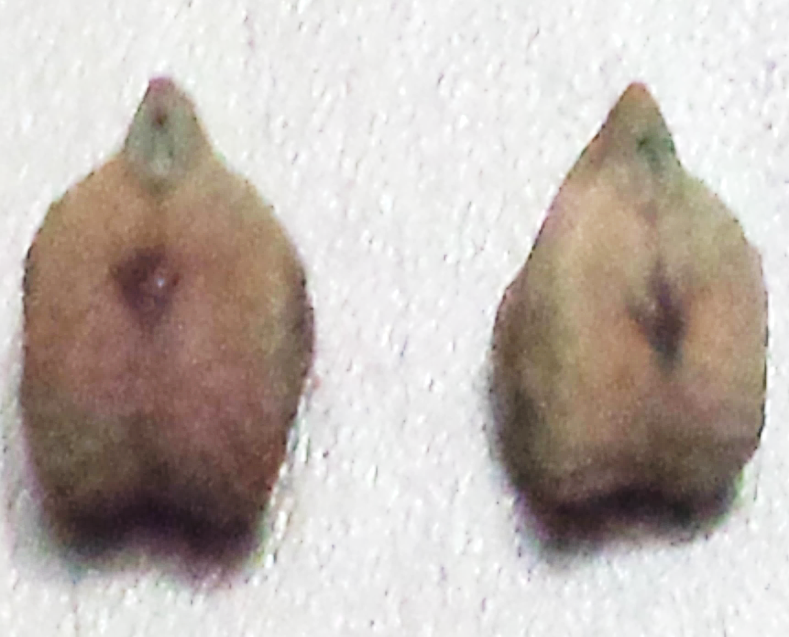 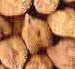 ভ্রুণকাণ্ড
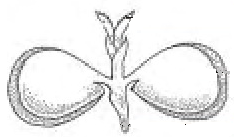 ভ্রূণমূল
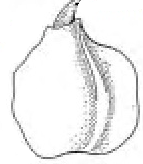 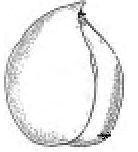 বীজপত্র্র
ভ্রূণমূল
ভ্রুণকান্ডের নিচের অংশ হলো বীজপত্রাধিকাণ্ড
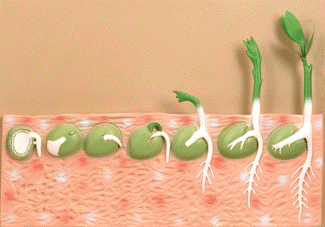 বীজপত্রাধিকাণ্ড
বীজপত্রাবকাণ্ড
ভ্রূণমূল
ভ্রূণমূলের উপরের অংশ হলো বীজপত্রাবকাণ্ড
ছবিতে কী কী অঙ্কুরোদগম  দেখছ?
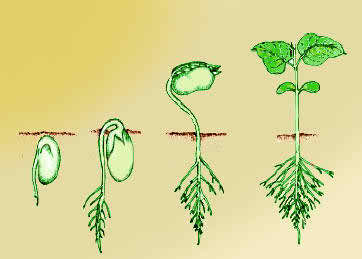 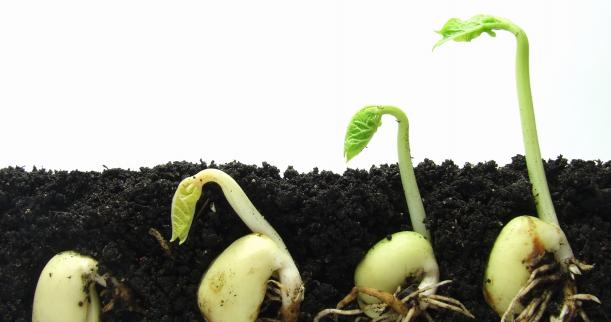 মৃদভেদী অঙ্কুরোদগম
মৃদগত অঙ্কুরোদগম
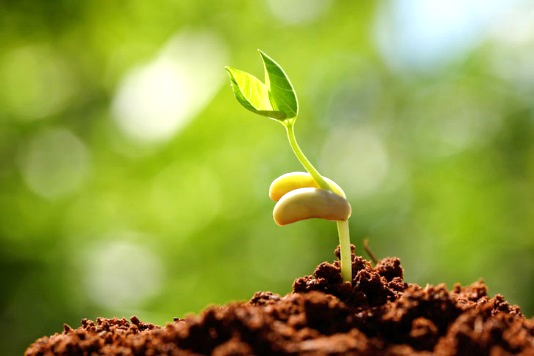 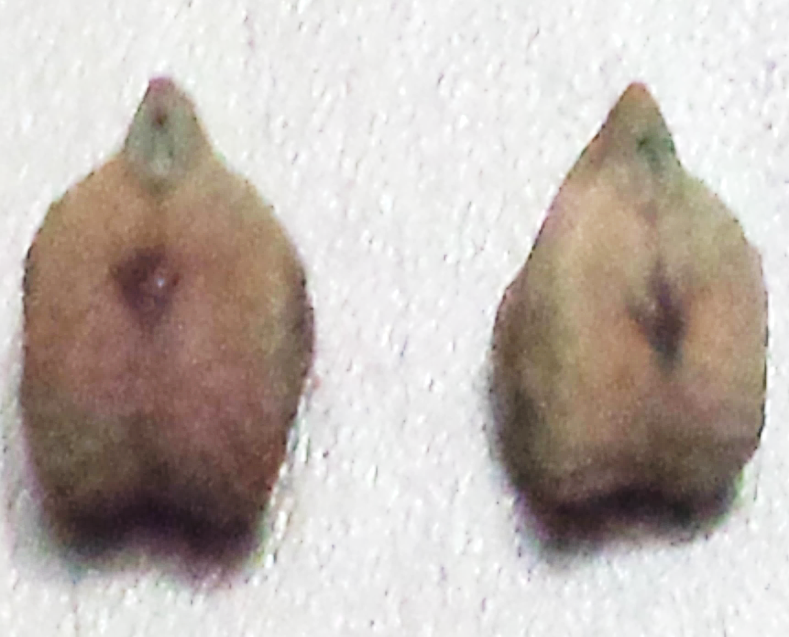 দলগত কাজ     সময়: ৮ মি.
চিত্র ১
চিত্র ২
চিত্র ১নং, ২নং চিত্রের অবস্থা প্রাপ্ত হবে কি? উভয় ক্ষেত্রে অঙ্কুরোদগমের জন্য প্রয়োজনীয় উপাদানগুলো কী হতে পারে ।
মূল্যায়ন
1. অঙ্কুরোদগম কাকে বলে ?
2. অঙ্কুরোদগম কয় প্রকার ও কী কী ?
3. ছোলাবীজে কোন ধরণের অঙ্কুরোদগম হয়?
4. মৃদভেদী অঙ্কুরোদগমের একটি উদাহরণ দাও ।
বাড়ির কাজ
মৃদগত ও মৃদভেদী অঙ্কুরোদগম হয় এরূপ কয়েকটি পরিচিত উদ্ভিদের নামের তালিকা লিখে আনবে।
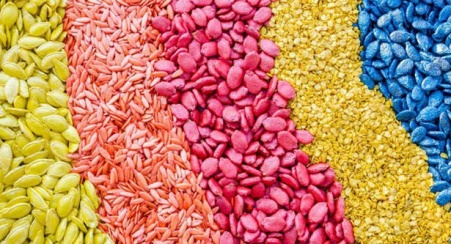 ধন্যবাদ